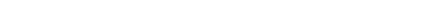 Samenwerking en kennisdeling overbrengen
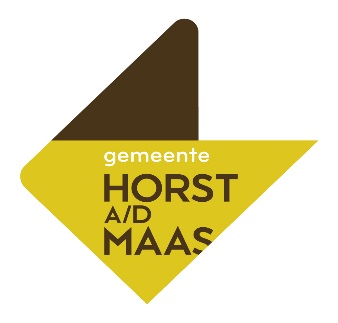 ARCHIEF
Voorbeeld
Pilot met de gemeente Horst aan de Maas
Kennisdelen en samenwerking
Mogelijke samenwerkingsverbanden in kaart brengen
Actief kennisdelen met gemeenten uit Noord-Limburg
Aanpak
Quickscan: keuze zaaktype voor de impactanalyse 
Impactanalyse: analyse één zaak met als doel handvatten te bieden om die zaak gereed te maken voor gesimuleerde overbrenging
Samen bevindingen van de impactanalyse implementeren
Simuleren van het overbrengen van de digitale informatieobjecten (opnemen bij het RHCL)
Voltooid
Te doen
Buiten scope is omcirkeld
Voltooid
Te doen
Buiten scope is omcirkeld
Impactanalyse: werkwijze
IST 
werkproces  informatieobjecten metadata applicaties
SOLL
Informatieobjecten 
metadata
Hoe past dit 
in een export?
Hoe maak je 
die export?
Adviesrapport 
Mapping (ontwerp) 
Stappenplan om export te maken
[Speaker Notes: In de pilot zijn we uitgegaan van één zaak van het type sloopmelding. We hebben gewerkt in een projectteam met daarin medewerkers van de gemeente en van het RHCL. We hebben een analyse gemaakt van de IST-situatie van de testcase. Daarbij bekeken we informatieobjecten, metadata en applicaties. We hebben in kaart gebracht in hoeverre uit de informatieobject en de metadata het gevolgde werkproces gereconstrueerd kan worden. We hebben een SOLL-situatie ontworpen waarin de informatieobjecten en metadata samen goed aangeven wat het gevolgde werkproces is. Vervolgens is uitgezocht hoe deze informatieobjecten en metadata zo verpakt kunnen worden dat het in een digitaal pakketje doorgestuurd kan worden naar het RHCL voor opname in het e-Depot. Toen we wisten hoe het pakje eruit moest zien, zijn we gaan onderzoeken hoe we zo’n pakje dan kunnen maken. Het resultaat van de impactanalyse is een adviesrapport inclusief ontwerpmapping en een stappenplan. Hiermee kan de volgende werkgroep verder om de export daadwerkelijk te gaan maken. Deze werkgroep is inmiddels al enkele weken aan het werk.]
Impactanalyse: onderwerpen
Archiefwet
Conceptversies
Wetgeving sloop
Architectuur van de IT-infrastructuur
Substitutie
Parallelle versies
Hybride werkwijze
Privacywetgeving
Theorie vs. praktijk
Metadata TMLO
Bewijswaarde tijdens en na werkproces
…
[Speaker Notes: In het adviesrapport komen allerlei onderwerpen aan bod. Bijvoorbeeld allerlei wettelijke kaders om rekening mee te houden: de wetgeving met betrekking tot de sloop, de archiefwet, natuurlijk de privacywetgeving. De belangen die spelen bij informatieobjecten na het uitvoeren van het werkproces kunnen anders zijn dan ze waren tijdens het uitvoeren van de werkzaamheden. De bewijswaarde blijft bij permanent te bewaren informatieobjecten vaak een rol spelen. Aan de orde komen ook substitutie en architectuur. De impact van een hybride werkwijze is besproken. Van verschillende versies van informatieobjecten is beoordeeld of ze in de export aanwezig moeten zijn (conceptversies zijn voorlopige versies, parallelle versies zijn gelijkwaardige versies die naast elkaar bestaan.) Bij de mapping is het TMLO uitgebreid besproken. We hebben veel geleerd van het spanningsveld tussen het ideale model van TMLO en de praktijk op de werkvloer. Het is elke keer weer anders en daarom is per werkproces een nieuwe impactanalyse nodig.]
Voltooid
Te doen
Buiten scope is omcirkeld
Ervaringen
Horst aan de Maas
Twee blikvelden die bij elkaar komen 
Bewustwording
RHCL
- Fijne samenwerking 
Vruchtbare discussies over theorie vs. praktijk  
Vormgeving digitale diensten
Gemeenten Noord-Limburg
- Inhoudelijk diepgaande plenaire sessie is een prettige manier van kennisdelen
Hoe nu verder?
Implementeren aanbevelingen impactanalyse
 Export om op te nemen in de Digitale Opslag van het RHCL. 
Opleverdatum: 1 november
Plenaire sessies met ander gemeenten uit Noord- Limburg
Verkenning verdere samenwerking gemeente uit Noord-Limburg
KIA als communicatie-platform inzetten?
Vragen